Leadership
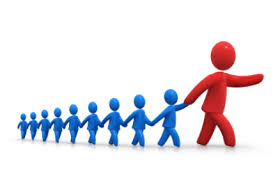 Teamwork is:
ALL MEMBERS OF THE HEALTHCARE TEAM WORKING TOGETHER TO SERVE THE PATIENT’S NEEDS.
 Teams: 
 Identify patient needs
Offer opinions on the best type of care
Suggest other professionals that may be able to assist.
Teamwork:
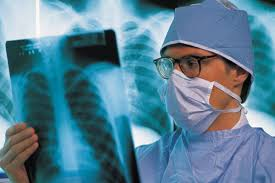 Example of a medical office health care team: Doctor, nurse, office manager and receptionist.
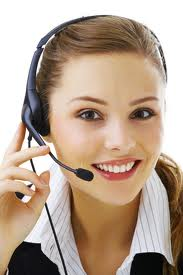 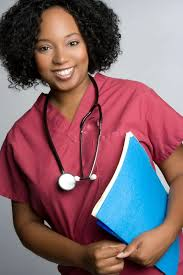 Leadership is:
The skill or ability to encourage people to work together and do their best to achieve common goals.
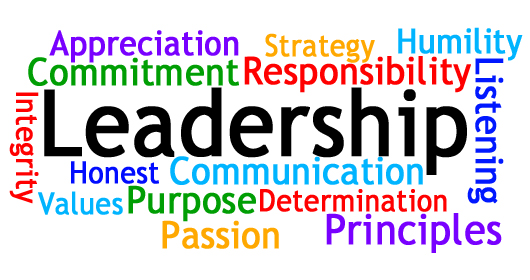 A Leader is:
A person who leads or guides others, or who is in charge or in command of others.
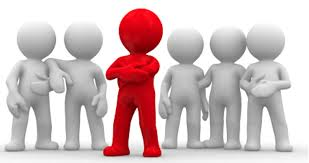 Leader’s Responsibility
Organizes and coordinates activities.
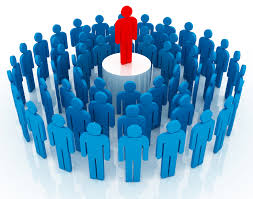 Leader’s Responsibility
Encourages everyone to share ideas and give opinions.
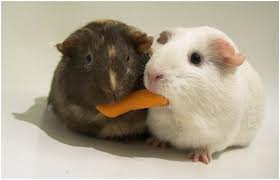 Leader’s Responsibility
Motivates team members to work together toward goals.
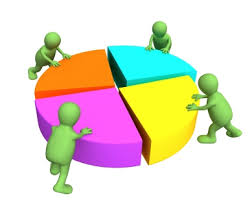 Leader’s Responsibility
Assist with problems

   Ex: You are head nurse in hospital. 2 staff members constantly complain about another worker.  What should the head nurse do?
	
	 =Help the staff members
	    solve their differences.
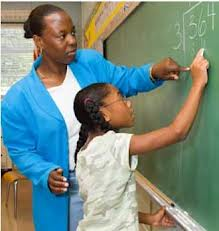 Leader’s Responsibility
Monitor’s team progress
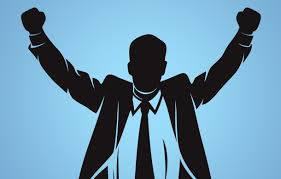 Leader’s Responsibility
Provides reports and feedback on effectiveness of the team. 
Ex: If an R.N. is constantly fussing about another R.N., the head nurse should help them solve the problem.
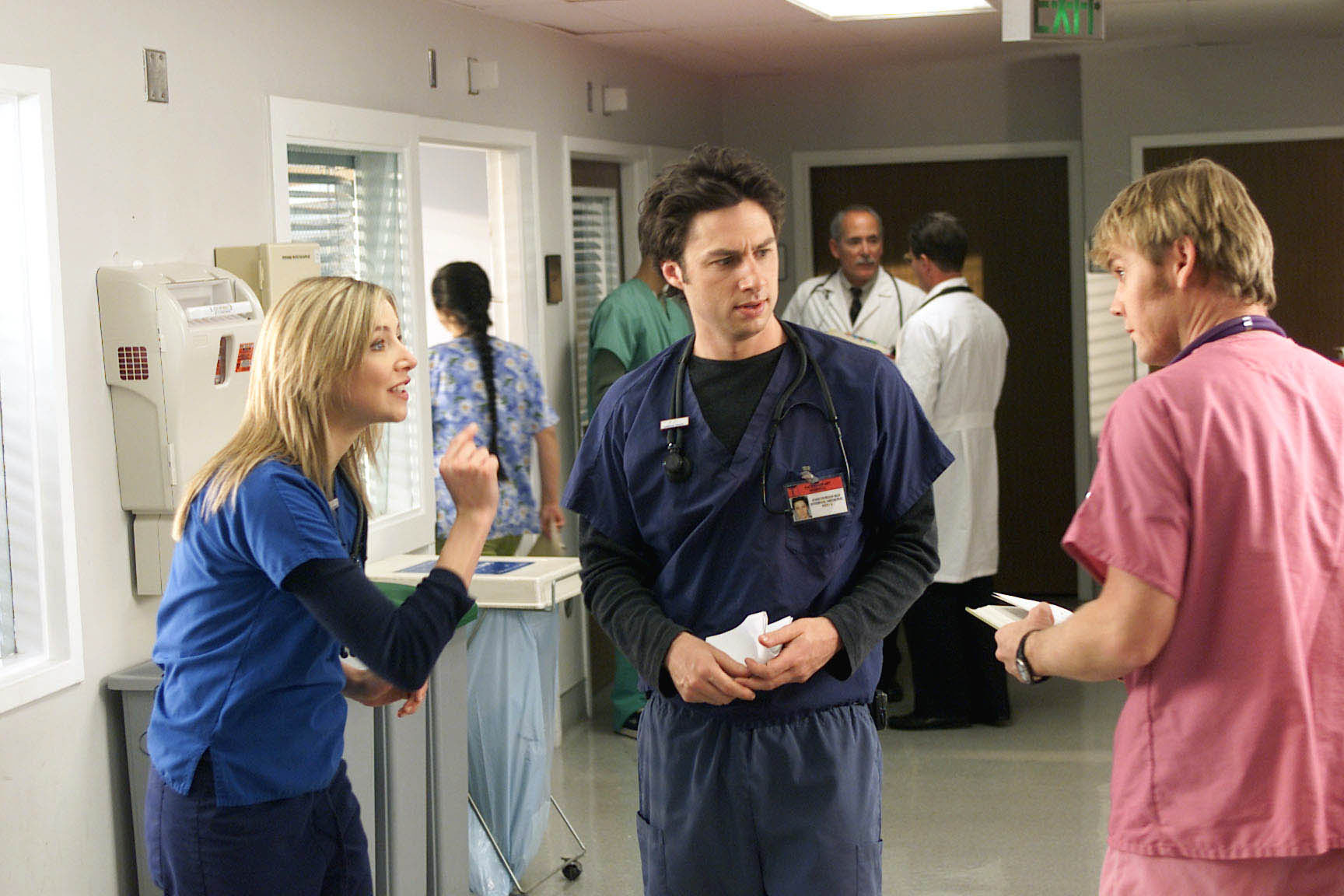 Methods to Develop Good Interpersonal Relationships include:
Maintain a Positive Attitude
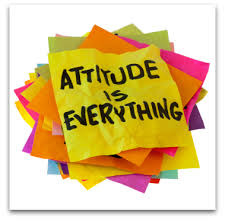 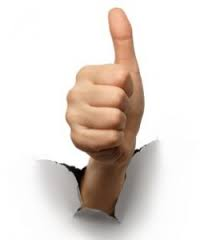 Methods to Develop Good Interpersonal Relationships include:
Be friendly and cooperative with others
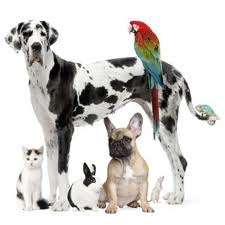 Methods to Develop Good Interpersonal Relationships include:
Provide assistance

Ex: Assist others when you see that they need help.
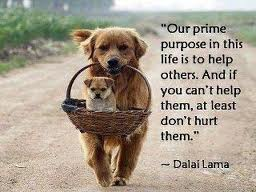 Methods to Develop Good Interpersonal Relationships include:
Be a good Listener

Ex: Listen carefully when another person is sharing ideas or beliefs.
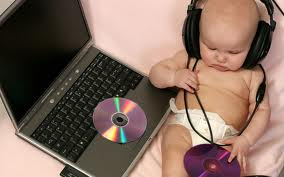 Methods to Develop Good Interpersonal Relationships include:
Respect others opinion
Ex: even though you may not agree with them.
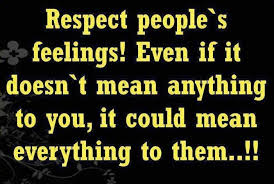 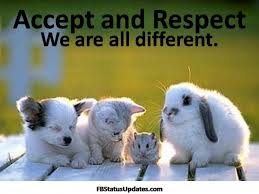 Methods to Develop Good Interpersonal Relationships include:
Ex:  Megan is a new nurse aide.  She made 3 mistakes on her first day at work.  What should she do the next day?

       =Have a positive attitude & listen carefully      	    to suggestions from co-	workers.
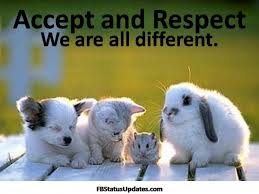 Methods to Develop Good Interpersonal Relationships include:
Be open-minded/willing to compromise
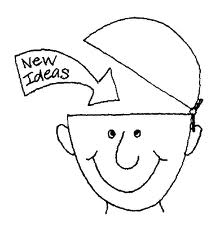 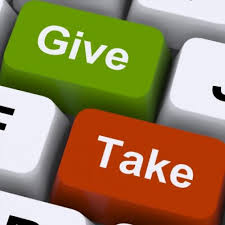 Methods to Develop Good Interpersonal Relationships include:
Avoid criticizing other team members
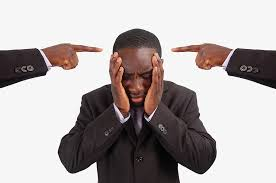 Methods to Develop Good Interpersonal Relationships include:
Show optimism

Ex: A good leader believes that the group 
= will succeed!
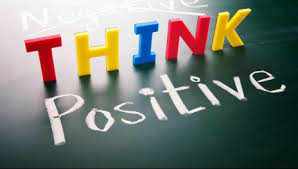 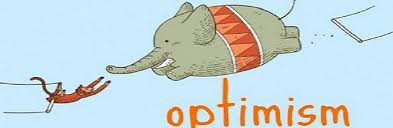 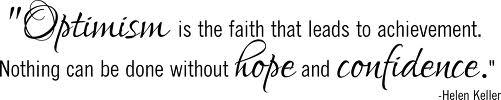 Methods to Develop Good Interpersonal Relationships include:
Praises others and gives credit to others
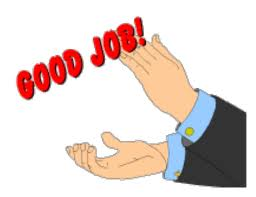 Methods to Develop Good Interpersonal Relationships include:
Dedicated to meeting high standards
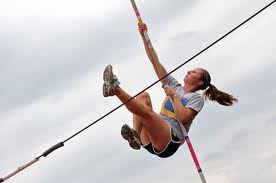 Methods to Develop Good Interpersonal Relationships include:
Good communication skills
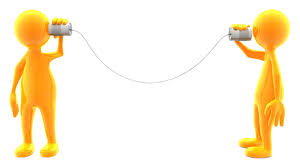 Methods to Develop Good Interpersonal Relationships include:
Support and encourage others
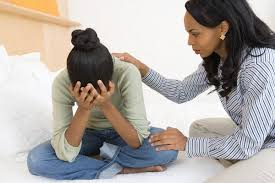 Methods to Develop Good Interpersonal Relationships include:
Perform to the best of your ability!
Ex: Mary notices the other co-workers get all the praise & attention.  What should she do to develop good interpersonal relationships on the job?
	=Do the best she can in her job & maintain a positive attitude.
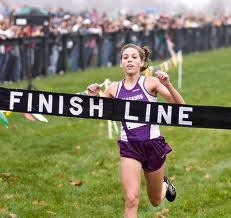 Professional leadership is the ability to encourage others to work together and do their best to achieve goals.
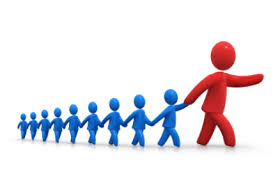 Ex: A new leader might say what to indicate he understands professional leadership?
	=“We will work together to provide the best quality care for the people of this town.”
Professional Leadership Characteristics:
Respects the rights,
 dignity, opinions
 and abilities of others.
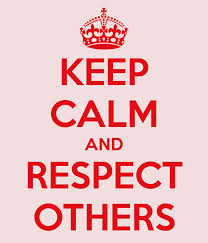 Professional Leadership Characteristics:
Understands the principles of democracy
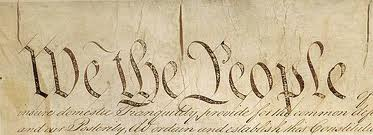 Professional Leadership Characteristics:
Works with a group and guides the group toward 
     a goal.
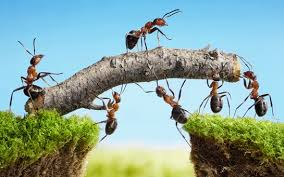 Professional Leadership Characteristics:
Understands own strengths and weaknesses
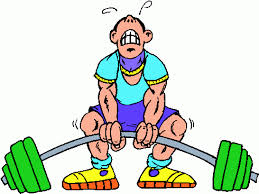 Professional Leadership Characteristics:
Displays self confidence and willingness to take a stand
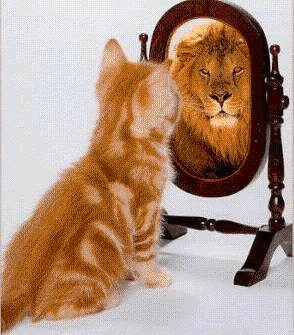 Professional Leadership Characteristics:
Communicates effectively and states ideas clearly
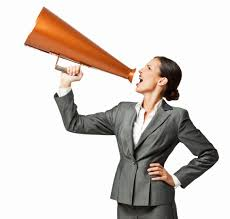 Professional Leadership Characteristics:
Shows self initiative and a willingness to work
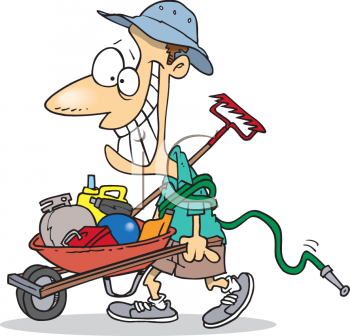 Professional Leadership Characteristics:
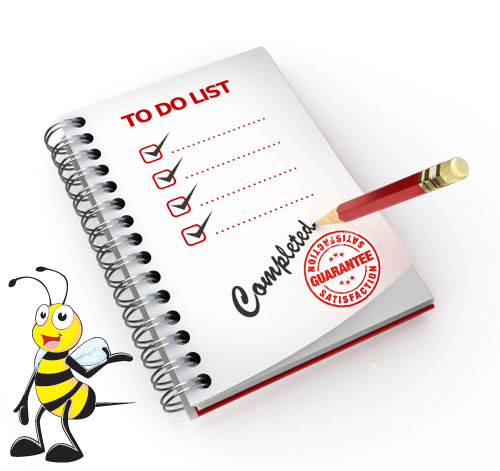 Completes tasks
Types of Leadership
Democratic Leader
  
Is a good listener; encourages participation of all; bases decisions on what is best for the group as a whole; group takes responsibility for decisions.
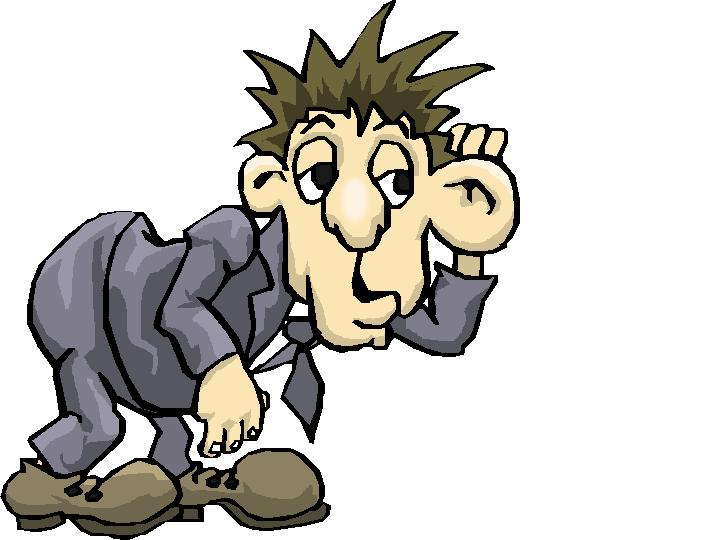 Types of Leadership
Laissez-faire Leader

Informal leader; minimal rules; individuals in the group function independently with little or no direction; “hands-off” leader; avoids decisions until forced to make one.
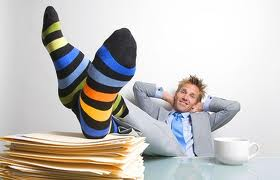 Types of Leadership
Autocratic Leader

“Dictator”; maintains total rule; makes all decisions; tells the group what to do and when to do it; ignores groups suggestions
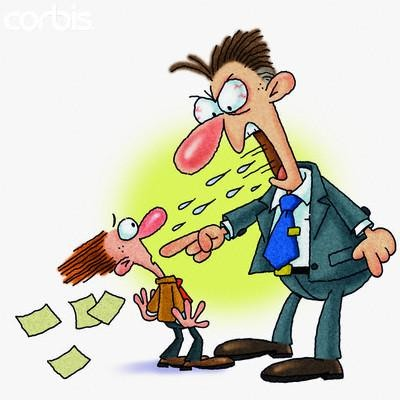